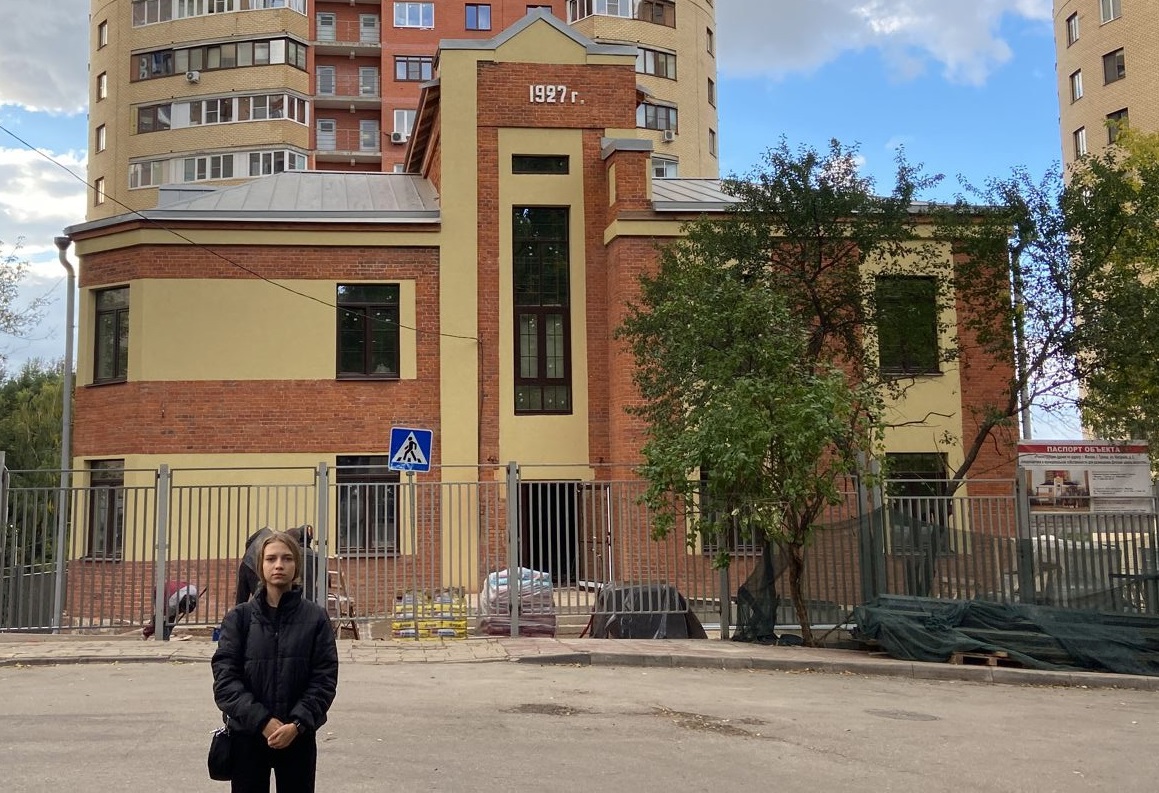 Затерявшееся старое здание среди новостроек.
Троицк расположен на берегу реки Десна по Калужскому шоссе.
В 2012-м году Троицк вошёл в состав Новой Москвы. Троицк — современный, благоустроенный городской округ, активно развивающийся центр Новой Москвы. После вхождения в состав столицы Троицк сохранил свою уникальность и самобытность.
Троицк как бы делится на три части - интеллигентный академгородок, в котором находятся научные институты; старый город, это часть «фабрика», не растерявший следов истории и новый город - это новые выстроенные районы – микрорайоны «В» и «Д», «Сосны», «Солнечный».
Город имеет историю, уходящую своими корнями в XVII век. Своё название Троицк унаследовал от старинного сельца Троицкого, находившегося на месте северной части современного города.
Одной из достопримечательностей старого города является дом на улице Нагорной. Единственное сохранившееся здание рабочего поселка 1927 года. Превосходный образец архитектуры 20-х годов. Красный кирпич сочетается с оштукатуренными простенками. Оно отличается от Московских домов того периода. 
Когда-то были и другие дома вокруг, но их все снесли.  Дома советской постройки по Парковой улице также снесены, осталось лишь одно это. Оно затерялось среди новостроек, необычных круглых высокоэтажных домов. Самое старое здание в Троицке – двухэтажный бывший жилой дом (Нагорная, 2), в настоящее время реконструируемый под филиал Детской школы искусств (ДШИ). 
У этого дома свои истории.
На территории между современными Нагорной и Парковой улицами в начале 19 века располагалась усадьба, владелицей которой в это время была помещица Е.Н. Левшина-Евреинова, хозяйка Троицкого.  На сегодняшний день от усадьбы Левшиной осталась лишь часть липового парка — памятника истории и культуры конца 18-19 вв.
      Долгие годы всех сбивала с толку надпись на фасаде дома, выложенная кирпичами «1927», принимаемая за дату постройки. Но как выяснилось по рассказам старожилов, в 1923 году здесь случился пожар, в результате которого одноэтажный деревянный барский дом выгорел почти до основания. Главный дом с богатым внутренним убранством, портретной галереей, изысканной мебелью крепостных мастеров, богатейшей библиотекой сгорел.
Позже его отстроили заново, и он стал кирпичным двухэтажным, а дату окончания строительства увековечили на фасаде. И от старого дома сохранился лишь фундамент.
С задней стороны дома хорошо видна его конструктивная особенность: он построен на белокаменном фундаменте, словно кремлёвские башни. Строительный белый камень в Подольском районе добывали много, но добыча прекратилась в начале 20 века. Значит здание могло быть выстроено только на существующем фундаменте старого здания — как раз тот самый, белокаменный.
А вот и другая история – исторический факт.
Троицкие окрестности сыграли заметную роль в событиях 1812 г. в связи с маневром Кутузова, перекрывшим отступление Наполеону по Старой Калужской дороге. 
Французский император ночевал в Троицком две ночи — с 19 на 20-е и с 20 на 21 октября. Также отсюда он наблюдал за движением французской армии по Старой Калужской дороге. В Троицком была единственная ночевка Наполеона на Калужском шоссе.
Что придумал Наполеон в Троицком? В Троицком Наполеон издал приказ о поджоге Москвы и приказ взорвать Кремль. Известны девять писем/приказов с подписью Наполеона и с отметкой «Троицкое».
Наполеон ночевал в доме помещицы Левшиной.
Дом ее был расположен на возвышенном берегу маленькой речки с фасадом, с парадным подъездом обращенный на северо-восток. В этом доме была смежная с другими небольшая комната с двумя окнами на улицу, в восемь аршин в длину и в пять ширину. В этой комнате, напоминающей кабинет провинциального чиновника, и провёл двое суток непобедимый, но побежденный вождь и царь французских войск Наполеон.
Барский дом ставился так, чтобы вид на реку не загораживался другими строениями, а значит это как раз и есть дом с надписью на фасаде «1927» (ул. Нагорная, 2). Именно там и ночевал Наполеон. 
Здесь же он принял решение обойти лагерь русских, стоявший в Тарутине на Старо-Калужской дороге, по Ново-Калужскому шоссе. С рассветом 21 октября весь лагерь Главной Императорской Квартиры пришел в движение. Основные силы Великой армии к тому времени уже поворачивали с дороги у Красной Пахры, куда Наполеон и отправился прямо из дома помещицы Левшиной.
Итак, Наполеон ночевал в том доме, на фундаменте которого после пожара в 1927 году возвели двухэтажное кирпичное здание (Нагорная, 2).
Этот дом затерялся среди новых построенных домов. И лишь немногие жители Троицка даже знают, почему же здесь стоит этот дом, почему его оставили, а не снесли как все старые постройки оставив лишь название улицы. Дом стоит как памятник старины вместе с сохранившимся парком усадьбы конца XVIII – XIX веков. Для них не понятно, зачем оставлен этот дом, когда вокруг выстроены такие красивые дома и сделали современную набережную на спуске к реке Десне.
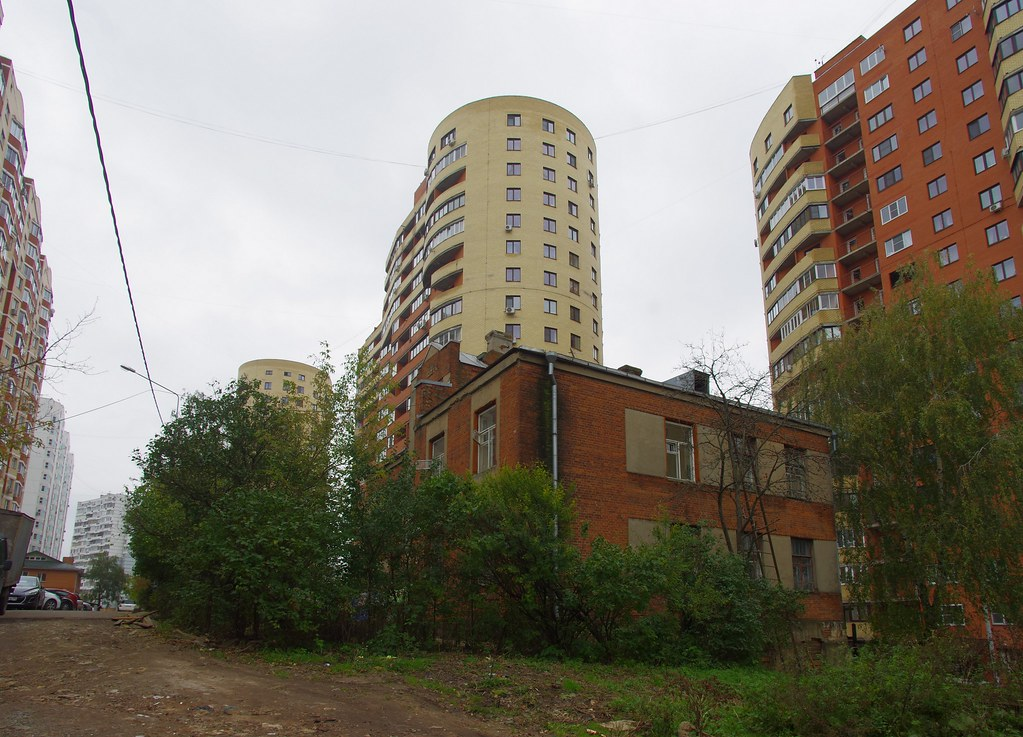